Who We Are
Established by the Florida Legislature in 2008
Direct Support Organization of Florida Department of Veterans’
Affairs (FDVA)
501(C)(3) Nonprofit   -   Accountability

Independent Audit   ▪    FDVA statutory oversight  ▪   990 forms are on HelpFlVets.org. 

FVF is registered with the Florida Department of Agriculture & Consumer Resources.
Serving Florida Veterans
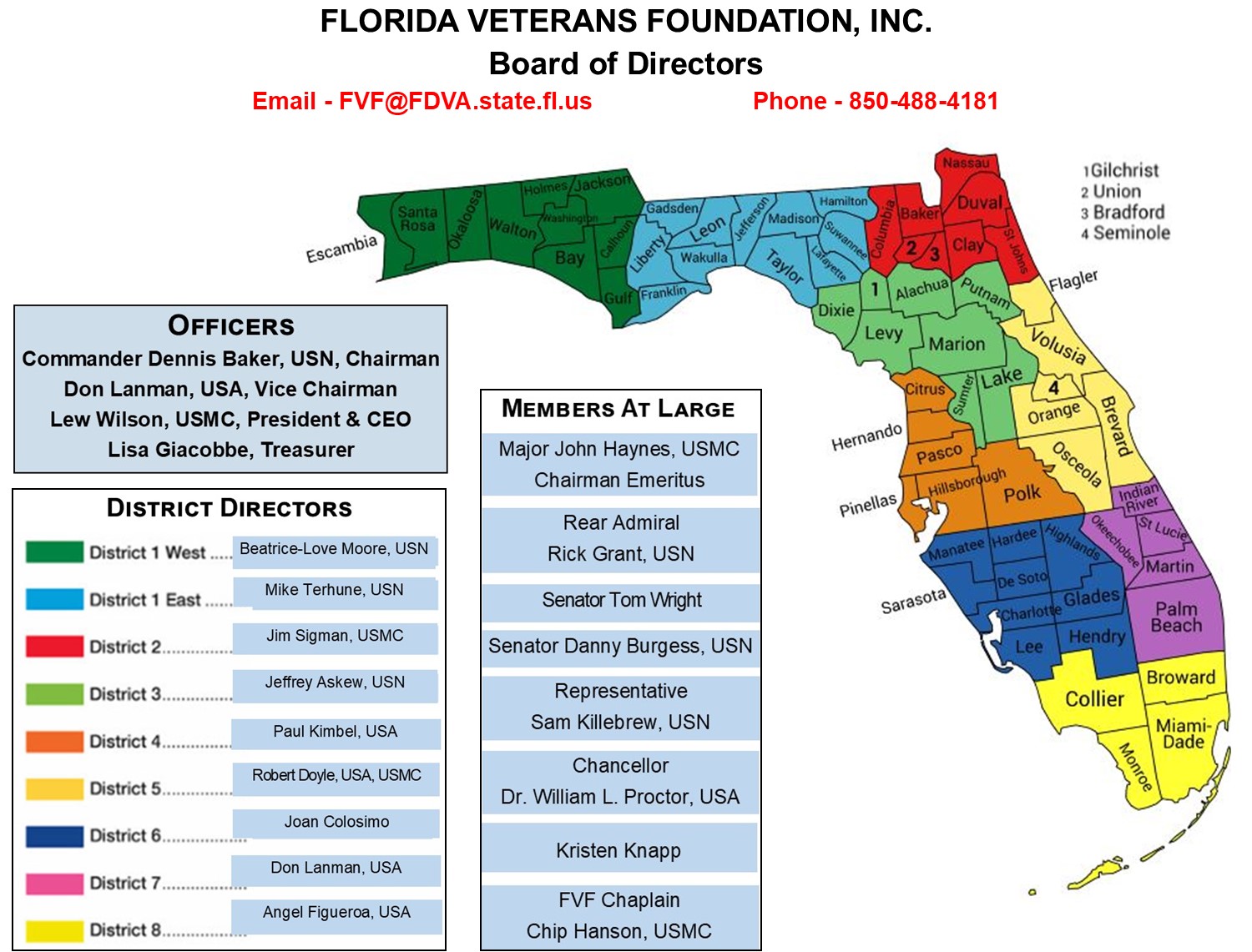 Serve All Florida Veterans
Represents Nearly 1.5 million Veterans PLUS their Survivors & Families  All Branches of Service and All Service Eras
World War II • Korea • Vietnam • Cold War • Global War on Terror



28,000 Florida Veterans Monthly
Florida Veteran’s Council
375 Florida Veterans Service Organizations (VSO’s)
67 Counties - 135 CVSO’s
Provides Education & Relief Resources to Florida Veterans
Partnerships (DAV, Project Vet Relief, NAVF, BALS, CCTB)
Programs
Finding Unidentified Veterans Enhances Services
Estimated 200,000 to 300,000 Unidentified Veterans in FLA

Veteran Already Receiving Treatment - Shifts to VA Dollars
Enhanced Database Increases Federal Dollars & Services/Med Persons
Improved Database Identifies & Enables Faster Intervention Strategies
Helps Automate Relationships to Veterans & Needed Services
Future Dollars Budgeted & Spent on Positive Outcomes
Presentations to Every possible place to find Veterans
Suicide Prevention, Opioid Addiction  & Mental Health Issues
Suicide Prevention, Opioid Addiction 
 & Mental Health Issues
Veterans in Emergency Crisis
Collaboration of  “Emergency Crisis Hotlines”  Crisis Centers
Beginning with the CCTB, Heroes Mile, FireWatch, and more
Veterans in Crisis
Fraud Prevention & Protection
www.MyFloridaLegal.com
1(866) 9NO-SCAM
COMMON SCAMS
Identity Theft	-		Debt and Credit	-  Housing		-		Charities	-
Automobiles  
Other Scams
Florida Toll Free - Fraud Hotline 1-866-966-7226
Florida Veterans Legal Helpline
Applicants receive free legal advice and referrals. Must be a veteran living in Florida.
Housing, Credit, Employment & Family Matters
1-866-486-6161
Fraud Prevention
www.800HelpFla.com	or	1-800-Help-Fla (435-7352)
Scams and Fraud
Aging Veterans Benefits
Aging Wartime Veterans & Survivors
Pension Plus Aid & Attendance (A&A)
20,000 Veterans	X	$50,000 (Average Benefit)
= $1,000,000,000 In Benefits
At NO COST TO THE VETERAN!

Claims Partners	Helped Veterans Claim
www.HelpFLVets.org Resources
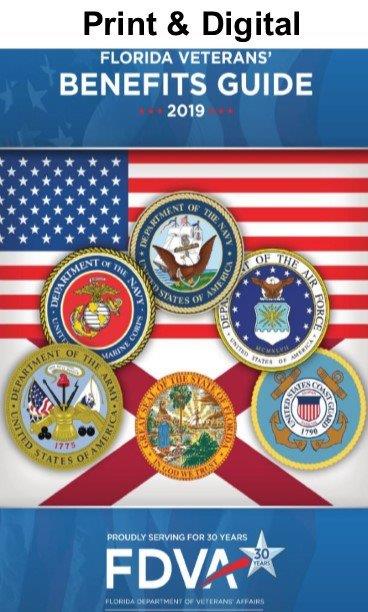 VA Survivors & Burial Benefits Kit
www.HelpFLVets.org
Foundation Support
Donations   •   Ambassadorships  •   Grants   •   Local Fundraisers
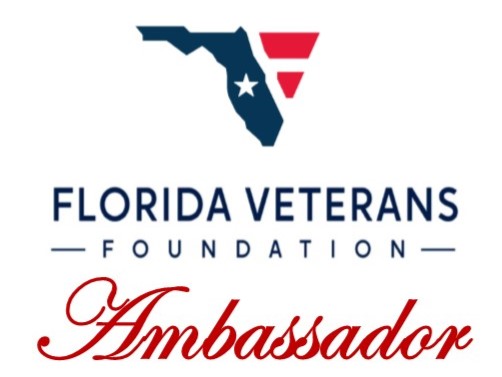 Donate
In Memory Of
Donate to  Honor A Veteran
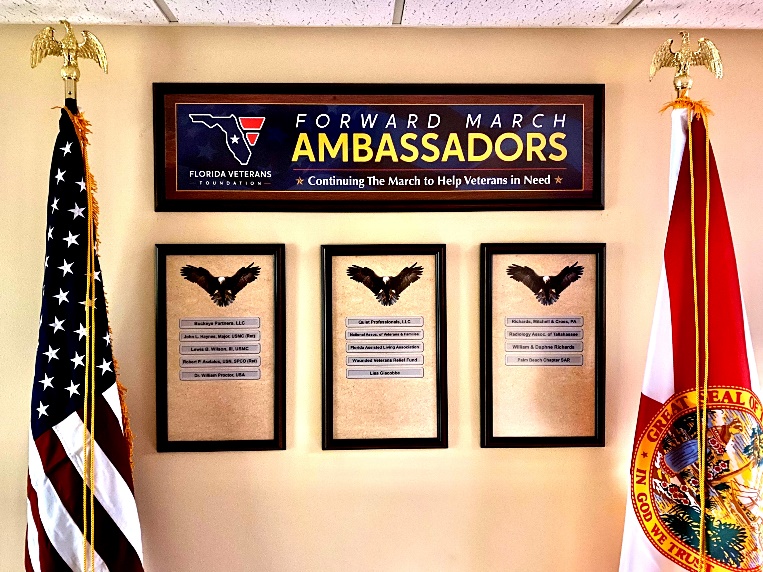 Donate Online:	www.HelpFLVets.org  or
Call Lew Wilson @ 850-590-3830
Email:	Lew@HelpFLVets.org
HOW WE CAN TEAM
Collaborate to Help Get Word Out  Help to find Aging Veterans/Survivors
Help to find all Veterans for VA Benefits  Like us on Facebook & Twitter
Refer us to others
Volunteer
Donate
Support

Lew Wilson
850-488-4181
Extension 1
www.HelpFLVets.org
Email
FVF@FDVA.State.FL.Us